Sekvence terapie pokročilého karcinomu prostaty z pohledu studie CARD
MUDr. Vítězslav Vít 
Urologická klinika FN Brno

Webinář Brno, 18. 6. 2020
SACS.CAB.20.05.0363
For HCP only
PŘEDNÁŠKA JE SPONZOROVÁNA SPOLEČNOSTÍ 
sanofi-aventis, s.r.o.
For HCP only
KARCINOM PROSTATY – STATISTICKÉ ÚDAJE – ČESKÁ REPUBLIKA
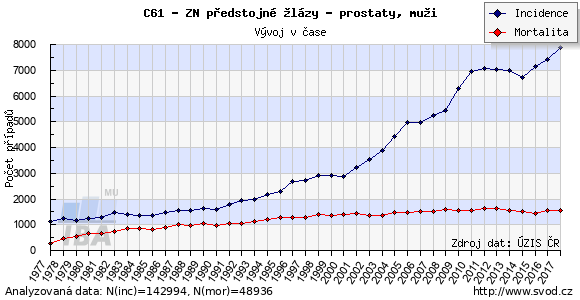 1997 – incidence 2717, mortalita 1290
2017 – incidence 7875, mortalita 1557
Rozložení stadií karcinomu prostaty v r. 2017
For HCP only
Androgen DeprivationTherapy (ADT)
Death
LocalTherapy
Therapiesafter ADT
Metastatichormonenaive
mCRPCsymptomatic
mCRPCmildly symptomatic
mCRPC asymptomatic(failed ADT)
Non-metastatic
Cabazitaxel
nmCRPC asymptomatic(failed ADT)
Docetaxel*
*for ‘chemofit’ patients
Docetaxel (if no prior use)
Abiraterone
Abiraterone
+ ADT
Enzalutamide
ADT - androgen deprivation therapy;                     mCRPC - metastatic castration resistant 
prostate cancer
Radium-223
Apalutamide
Enzalutamide
Supportive care (eg, denosumab/bisphosphonates)
Docetaxel + prednisone is only registered for the treatment                of patients with hormone-refractory metastatic prostate cancer
For HCP only
MOŽNOSTI FARMAKOTERAPIE mCaP
For HCP only
MOŽNOSTI FARMAKOTERAPIE mCaP
Docetaxel – semisyntetický derivát taxolu (alkaloid obsažený v tisu)
inhibice proliferace a indukce apoptózy nádorových buněk, antiangiogenní vlastnosti 
2004 – schválen ke klinickému použití v první linii cytotoxické léčby CRPC
dávka 75 mg/m2 à tři týdny + prednison
Kabazitaxel – semisyntetický taxan
studie TROPIC – účinnost kabazitaxelu u pacientů po selhání docetaxelu i u pacientů s časnou progresí (do tří měsíců) po docetaxelu, je účinný i u docetaxel rezistentních pacientů
2009 – schválen pro léčbu druhé linie chemoterapie u pacientů s mCRPC, kteří byli neúspěšně léčeni terapeutickým režimem obsahujícím docetaxel
prostupuje hematoencefalickou bariéru – může ovlivnit metastázy v mozku
dávka 25 mg/m2 à tři týdny
premedikace cca 30 minut před podáním: antihistaminikum, kortikosteroid (dexamethazon 8 mg nebo ekvivalent) a antagonista H2 (ranitidin nebo ekvivalent)
For HCP only
MOŽNOSTI FARMAKOTERAPIE mCaP
Enzalutamid (Xtandi) – 260 mg p. o./denně (v ČR od r. 2013)
   trimodální mechanismus účinku: 
  - kompetitivní inhibice vazby androgenu na androgenní receptory
  - blokáda translokace aktivovaných receptorů do jádra
  - blokáda vazby aktivovaných receptorů na DNA

Apalutamid (Erleada) – 240 mg p. o./denně (v ČR od ledna 2019)
   inhibitor translokace a DNA vazby receptoru  

Abirateron acetát (Zytiga) – 1000 mg p. o./denně + prednison/prednisolon (v ČR od května 2011)
  blokátor syntézy testosteronu, ireverzibilní inhibitor 1. třídy cytochromu P450-17 (CYP450-17) – zásadní     
  enzym extragonadální i testikulární syntézy androgenu
For HCP only
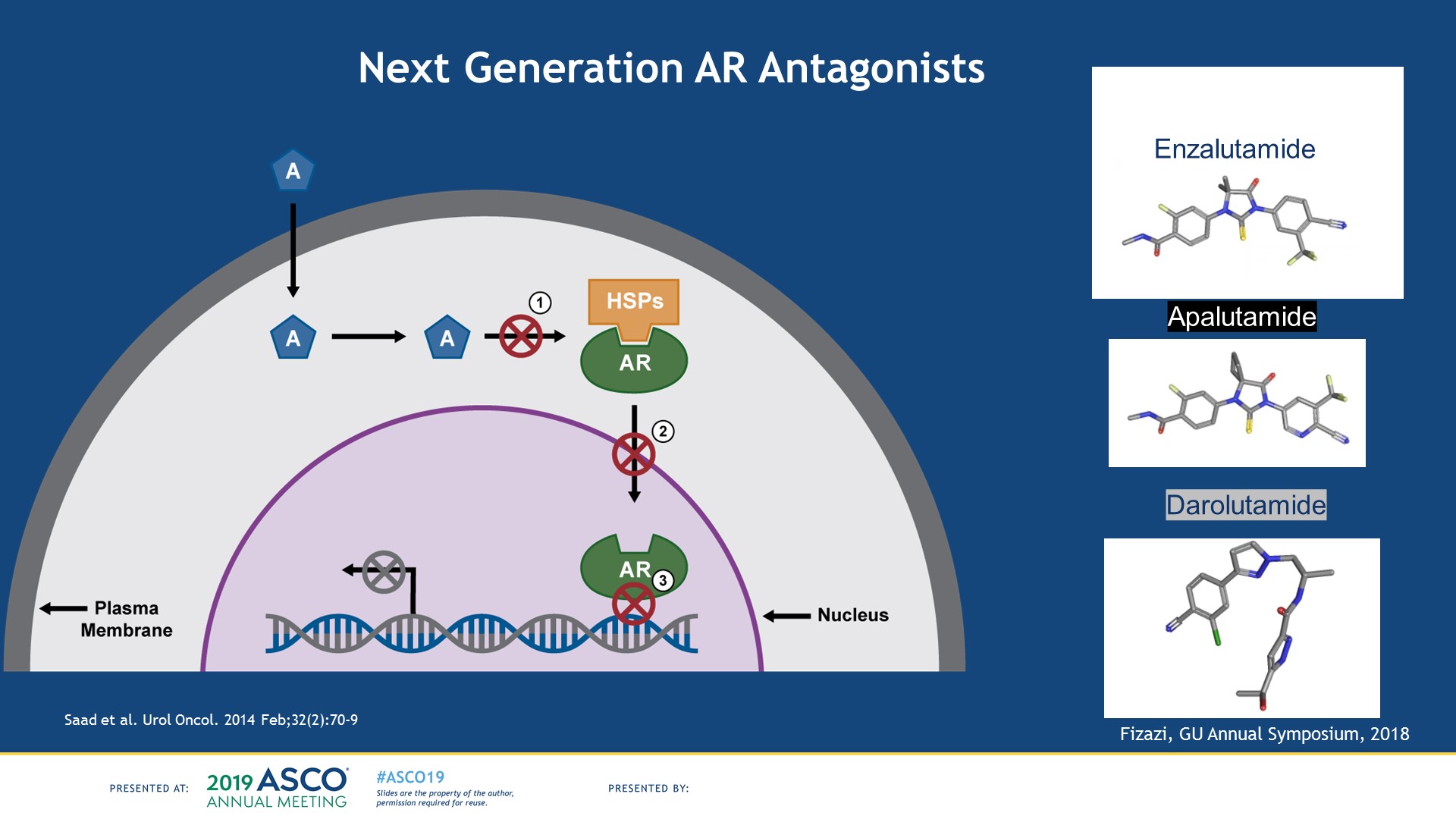 Slide 19
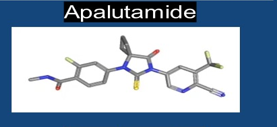 Presented By Mark Fleming at 2019 ASCO Annual Meeting.
For HCP only
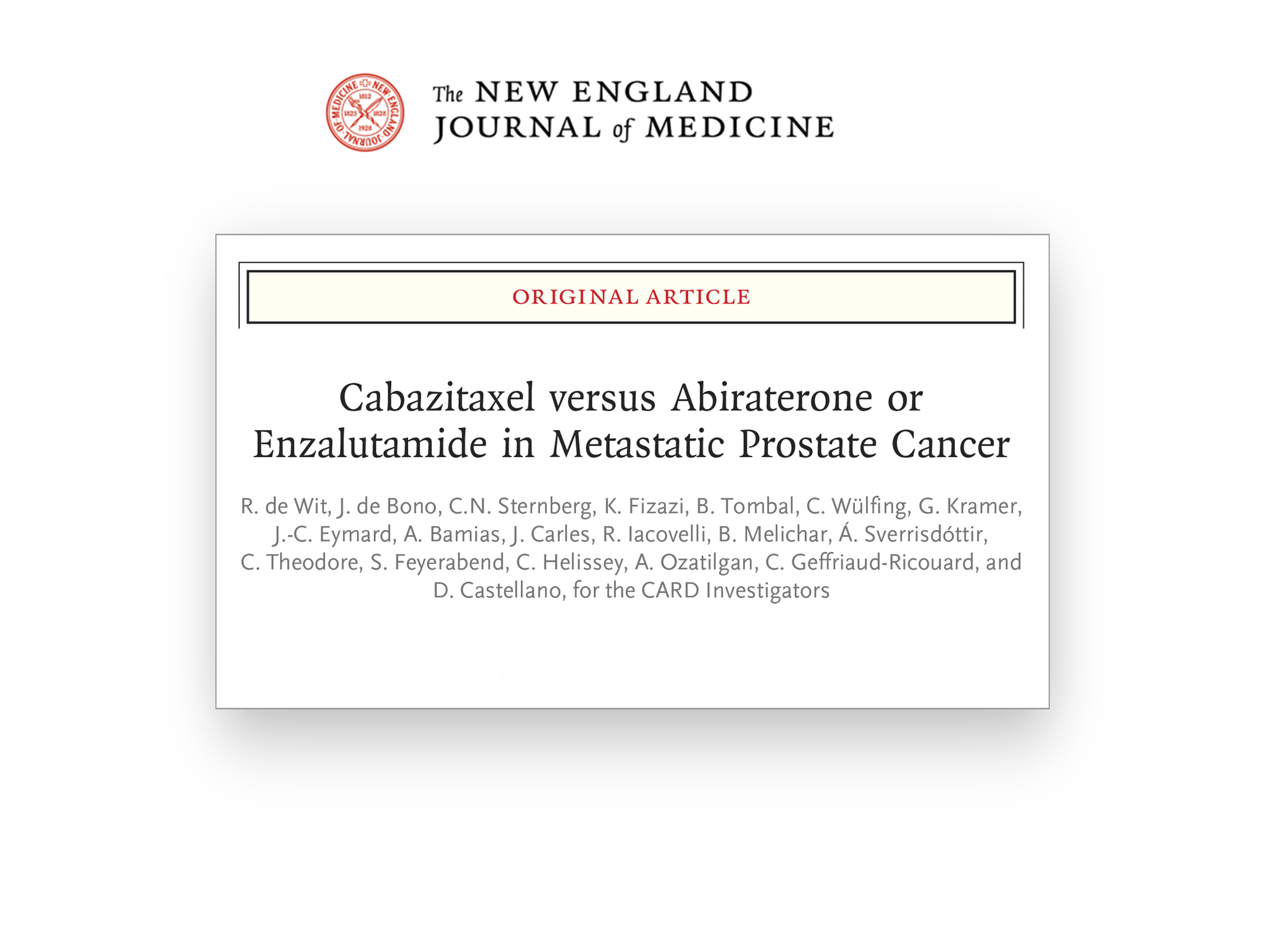 For HCP only
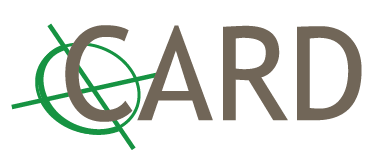 CARD: Randomizovaná, otevřená studie srovnávající Kabazitaxel vs. abirateron nebo enzalutamid u metastatického kastračně refrakterního karcinomu prostaty
Ronald de Wit, Gero Kramer, Jean-Christophe Eymard, Johann De Bono, Cora N. Sternberg, Karim Fizazi, Bertrand Tombal, Christian Wülfing, Aristotelis Bamias, Joan Carles, Roberto Iacovelli, Bohuslav Melichar, Ásgerður Sverrisdóttir, Christine Theodore, Susan Feyerabend, Carole Helissey, Pascaline Picard, Ayse Ozatilgan, Christine Geffriaud-Ricouard, Daniel Castellano
NCT02485691
For HCP only
Studie CARD: Design
Multicentrická, randomizovaná, otevřená studie
Nábor: 11/2015 – 11/2018
Medián sledování: 9,2 měsíce
Kabazitaxel (25 mg/m2 Q3W)
+ prednison + G-CSF
n = 129
Cíle
Primární: rPFS
Klíčové sekundární: OS, PFS, PSA odpověď, léčebná odpověď
Další sekundární: bolest, doba do SRE, bezpečnost, kvalita života, biomarkery
R
A
N
D
O
M
I
Z
A
C
E
Pacienti s mCRPC s progresí ≤ 12 měsíců na předchozím alternativním ARTA (před docetaxelem nebo po něm)
n = 255
1:1
Abirateron (1000 mg QD) + prednison
NEBO
enzalutamid (160 mg QD)
n = 126
Stratifikační faktory:
ECOG PS (0/1 vs. 2)
Doba do progrese na předchozím alternativním ARTA (0–6 vs. > 6–12 měsíců)
ARTA  prechemo vs. postchemo indikace
ECOG PS, Eastern Cooperative Oncology Group performance status; HRQoL, health-related quality of life; OS, overall survival; PFS, progression-free survival; PSA, prostate-specific antigen; QD, once daily; Q3W, every 3 weeks; rPFS, radiographic progression-free survival.
For HCP only
VSTUPNÍ kritéria
Klíčová vstupní kritéria:
Histologicky potvrzený mCRPC
Alespoň 3 cykly docetaxelu (před ARTA nebo po něm)
Progrese choroby ≤ 12 měsíců na předchozím alternativním ARTA
Docetaxel nebo abirateron u mHSPC povolen
ECOG PS ≤ 2 (skóre 2 povoleno pouze v případě, že souviselo s CaP)
PSA hodnota ≥ 2 ng/ml při vstupu do studie 
Sérová hladina testosteronu < 0,5 ng/ml
Adekvátní funkce orgánů a kostní dřeně
mHSPC, metastatic hormone-sensitive prostate cancer.
For HCP only
Charakteristika pacientů
For HCP only
radiografický PFS (Primární cíl)
+ Cenzorováno
1,0
0,8
0,6
Kaplanova-Meierova křivka
0,4
0,2
0,0
0
3
6
9
12
18
24
30
Time, months
Čas, měsíce
rPFS: radiologická doba do progrese (RECIST 1.1) a/nebo progrese kostních lézí (PCWG2) a/nebo úmrtí z jakékoliv příčiny.
Data cut-off date: 27 March 2019. 
Abi, abirateron; CI, confidence interval; Enz, enzalutamid; PCWG, Prostate Cancer Working Group; RECIST, Response Evaluation Criteria In Solid Tumors.
Přežití bez radiografické progrese: podskupiny
Ve prospěch kabazitaxelu
abi/enza
Celkové přežití (klíčový sekundární cíl)
+ Cenzorováno
1,0
0,8
0,6
0,4
0,2
0,0
0
3
6
9
12
18
24
30
Čas, měsíce
For HCP only
Přežití bez progrese (PFS)
+ Cenzorováno
1,0
0,8
0,6
Kaplanova-Meierova křivka
0,4
0,2
0,0
0
3
6
9
12
24
18
Time, months
Čas, měsíce
PFS: radiologic or symptomatic progression or death from any cause.
For HCP only
PSA, tumor a bolest – Léčebná odpověĎ
Potvrzená PSA odpověď
ORR
Bolest
p = 0,004
p = 0,0002
p < 0,0001
Pacienti %
35,7 %
(n = 41)
36,5 %
(n = 23)
45,0 %
(n = 50)
13,5 %
(n = 15)
11,5 %
(n = 6)
19,3 %
(n = 21)
Definice odpovědi: 
PSA: PSA redukce ≥ 50 % od baseline, potvrzená druhou hodnotou o 3 týdny později. Tumor: kompletní nebo parciální odpověď podle RECIST 1.1 kritérií. 
Bolest: pokles o ≥ 30 % od baseline, průměrné BPI-Sf skóre bolesti – 2 různá měření ≥ 3 týdny bez zvýšení bolesti dle analgetického skóre.
n, pacienti hodnocení podle odpovědi v PSA, tumoru a ORRe.
BPI-SF, Brief Pain Inventory – Short Form.
For HCP only
Doba do SRE
+ Cenzorováno
1,0
0,8
0,6
Kaplanova-Meierova křivka
0,4
0,2
0,0
0
3
6
9
12
18
24
30
Čas, měsíce
Symptomatická skeletální událost: nová symptomatická patologická fraktura nebo analgetické ozáření nebo míšní komprese nebo s nádorem související ortopedická intervence.
NR, nedosaženo.
For HCP only
Doba do radiografické progrese: vliv na Sekvenci*
Enzalutamid po docetaxelu + abirateron
Abirateron po docetaxelu + enzalutamid
1,0
1,0
+ Censored
+ Censored
0,8
0,8
0,6
0,6
Kaplanova-Meierova křivka
0,4
0,4
Kaplanova-Meierova křivka
0,2
0,2
Počet v riziku
Počet v riziku
0,0
0,0
Kabazitaxel
Kabazitaxel
0
0
3
3
6
6
9
9
12
12
18
18
24
30
24
Enzalutamid
Abirateron
Čas, měsíce
Čas, měsíce
3
56
36
24
16
13
6
2
1
72
0
54
40
25
10
0
66
32
19
9
6
3
1
0
60
0
29
17
13
1
*Post-hoc analysis.
For HCP only
Délka a ukončení léčby
*17 pacientů mělo redukci dávky na abirateronu a 30 s enzalutamidem; **Ukončení kabazitaxelu z rozhodnutí investigátora, na žádost pacienta nebo z jiného důvodu nejčastěji u pacientů se stabilizací choroby, kteří dosáhli vysokého počtu cyklů.
První následná protinádorová léčba
For HCP only
bezpečnost
* Během léčby (od randomizace do 30 dní od užití poslední dávky).
AE, adverse event.
For HCP only
ÚmRtí v důsledku nežádoucího účinku léčby
* Během léčby (od randomizace do 30 dní od užití poslední dávky).
For HCP only
Nežádoucí účinky ≥ 3. stupEŇ toxicity*
* U ≥ 3 % pacientů v každém rameni; **Zahrnuje akutní renální poškození, renální selhání a poškození, hydronefróza, pyelokaliektazie; †Zahrnuje radikulopatie, míšní komprese; ‡Zahrnuje bolesti zad, bolesti slabin, muskuloskeletální diskomfort a bolest, bolest krku, bolest končetin.
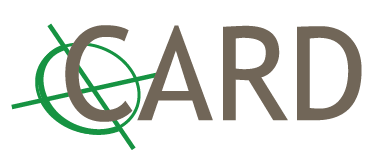 závěr
Studie CARD splnila primární cíl: kabazitaxel více než zdvojnásobil rPFS      vs. abirateron nebo enzalutamid
Kabazitaxel snížil riziko úmrtí o 36 % vs. abirateron nebo enzalutamid
Další sekundární cíle ve prospěch kabazitaxelu (PFS, PSA, odpovědi nádoru a bolesti, doba do SRE)
rPFS s kabazitaxelem je lepší bez ohledu na sekvenci abirateron–enzalutamid 
Výsledky studie vyznívají ve prospěch kabazitaxelu před abirateronem či enzalutamidem v této indikaci
For HCP only
DĚKUJI ZA POZORNOST
For HCP only